DATE
DATE
DATE
8 September 2011
DATE
DATE
Welcome
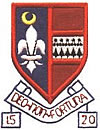 DATE
DATE
DATE
8 September 2011
DATE
DATE
PLEASE REMEMBER
Enter quickly and quietly.
No food or drink allowed.
No headphones to be visible.
Uniform needs to be in order.
Get out all equipment needed.
Planners on desks.
Record date and lesson objectives.
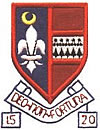 DATE
DATE
DATE
8 September 2011
DATE
Learning Objective
To learn how we read images and the differences between different types of sign.
DATE
Learning Outcomes
All students will understand that we read images and make sense of them in our everyday lives.
Most students will be able to identify the three different types of sign at work.
Some students will explore how these different types of sign work together.
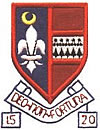 DATE
DATE
DATE
STARTER
8 September 2011
DATE
WHICH STEPS GO UP AND WHICH GO DOWN?
DATE
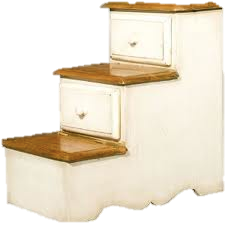 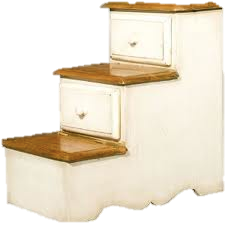 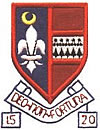 DATE
DATE
DATE
STARTER
8 September 2011
DATE
DO YOU SEE AN OLD WOMAN OR A YOUNG WOMAN?
DATE
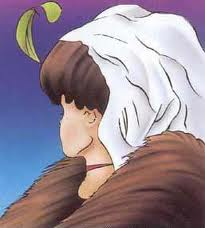 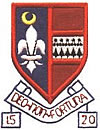 DATE
DATE
DATE
8 September 2011
We read pictures by noticing SIGNS in them. These SIGNS create meaning through what they mean to us in the real world.
DATE
DATE
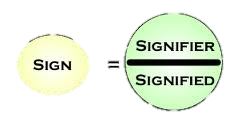 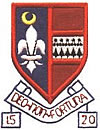 DATE
DATE
DATE
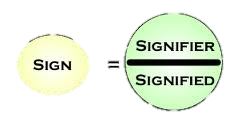 8 September 2011
DATE
DATE
SIGN = The sign in the text.

SIGNIFIER = What the SIGN connects with in the real world.

SIGNIFIED = The meaning that is attached to that SIGN.
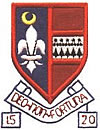 DATE
DATE
DATE
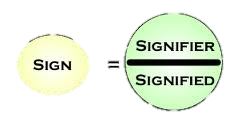 8 September 2011
DATE
DATE
SIGN = The word “APPLE”.

SIGNIFIER = A real apple.

SIGNIFIED = Fruit, food, health, snack, sweet, juicy, computer?

A SIGN often has more than one meaning – they are POLYSEMIC.
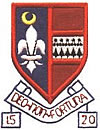 DATE
DATE
DATE
8 September 2011
DATE
TASK
Write your own example of a SIGN, SIGNIFIER and SIGNIFIED.

It could be a word, an image or even a colour but the important thing to consider is what it connects to in the real world and what meanings it can create.

5 Minutes!
DATE
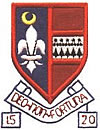 DATE
DATE
DATE
8 September 2011
DATE
TYPES OF SIGN
What does this mean when you see it on your computer desktop?
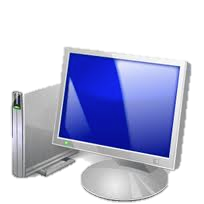 DATE
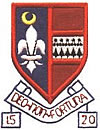 DATE
DATE
DATE
8 September 2011
DATE
TYPES OF SIGN
This is an ICONIC SIGN.
 An ICONIC SIGN is one that has a close resemblance to its SIGNIFIER and SIGNIFIED meaning.
DATE
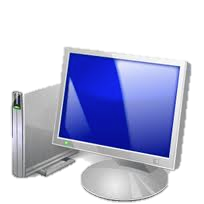 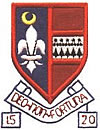 DATE
DATE
DATE
8 September 2011
DATE
TYPES OF SIGN
What does this mean?
DATE
TABLE
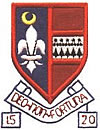 DATE
DATE
DATE
8 September 2011
DATE
TYPES OF SIGN
This is a SYMBOLIC SIGN.
A SYMOLIC SIGN has no connection with its meaning. Words, numbers and even colours are often SYMOLIC SIGNS.
DATE
TABLE
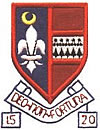 DATE
DATE
DATE
8 September 2011
DATE
TYPES OF SIGN
What does this mean?
DATE
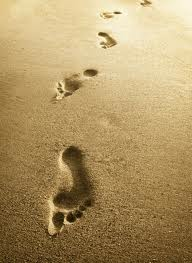 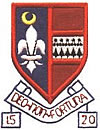 DATE
DATE
DATE
8 September 2011
DATE
TYPES OF SIGN
This is an INDEXICAL SIGN.
An INDEXICAL SIGN has a suggested link between the SIGN, the SIGNIFIER and the SIGNIFIED. What do the footprints here suggest?
DATE
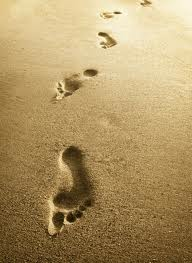 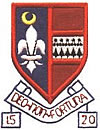 DATE
DATE
DATE
8 September 2011
DATE
TASK
How do these work?

This is a simple traffic sign that needs to communicate meanings very quickly.

What SIGNS are there here?
DATE
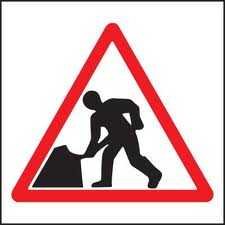 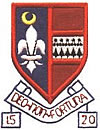 DATE
DATE
DATE
8 September 2011
DATE
TASK
Red
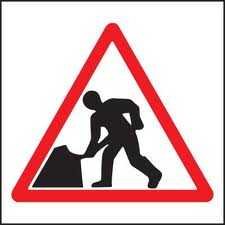 DATE
Triangle
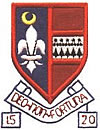 Image
DATE
DATE
DATE
8 September 2011
DATE
TASK
Red
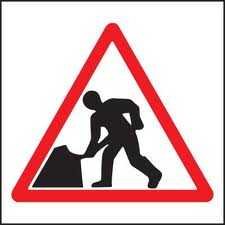 DATE
Triangle
What types of SIGN are they?
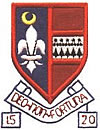 Image
DATE
DATE
DATE
8 September 2011
DATE
TASK
Red
SYMBOLIC
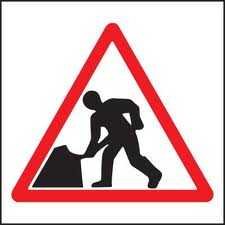 DATE
Triangle
INDEXICAL
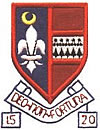 Image
ICONIC
DATE
DATE
DATE
8 September 2011
DATE
TASK
Red
SYMBOLIC
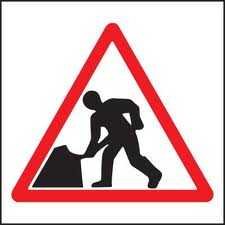 DATE
Triangle
INDEXICAL
How do they create MEANING?
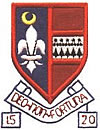 Image
ICONIC
DATE
DATE
DATE
8 September 2011
DATE
TASK
Red
SYMBOLIC
- We associate RED with danger.
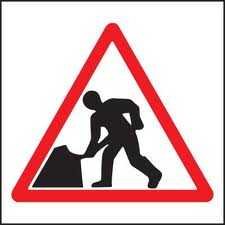 Triangle
INDEXICAL
- According to the Highway Code indicates “be careful”
DATE
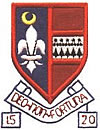 Image
ICONIC
 - Looks like a man digging.
DATE
DATE
DATE
8 September 2011
DATE
TASK
Red
SYMBOLIC
- We associate RED with danger.
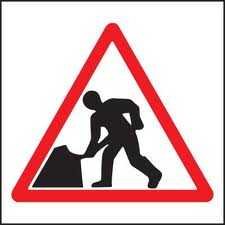 Triangle
INDEXICAL
- According to the Highway Code indicates “be careful”
DATE
So the sign means:
Be careful as there is a danger ahead – namely road works.
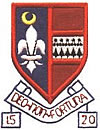 Image
ICONIC
 - Looks like a man digging.
DATE
DATE
DATE
8 September 2011
DATE
TASK
Use the TRAFFIC SIGNS AND SIGNIFIERS sheet to have a go at working out how the SIGNS in them work together to create meaning?


15 minutes!
DATE
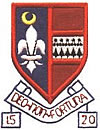 DATE
DATE
DATE
8 September 2011
DATE
PLENARY
What is a SIGN?

How does it create meaning?

What are the three TYPES OF SIGN?

Next lesson we will look at how we can use these ideas to make sense of media texts such as the FILM POSTERS that you used last lesson.
DATE
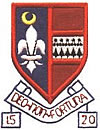